License, Please
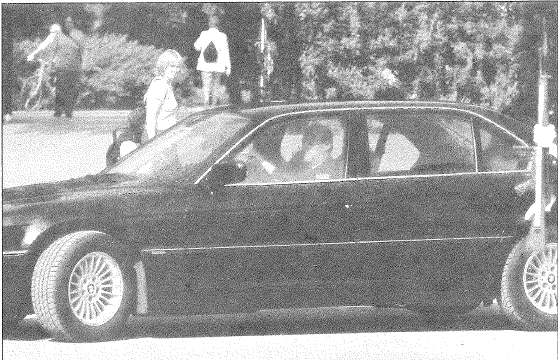 What do you see in the picture?
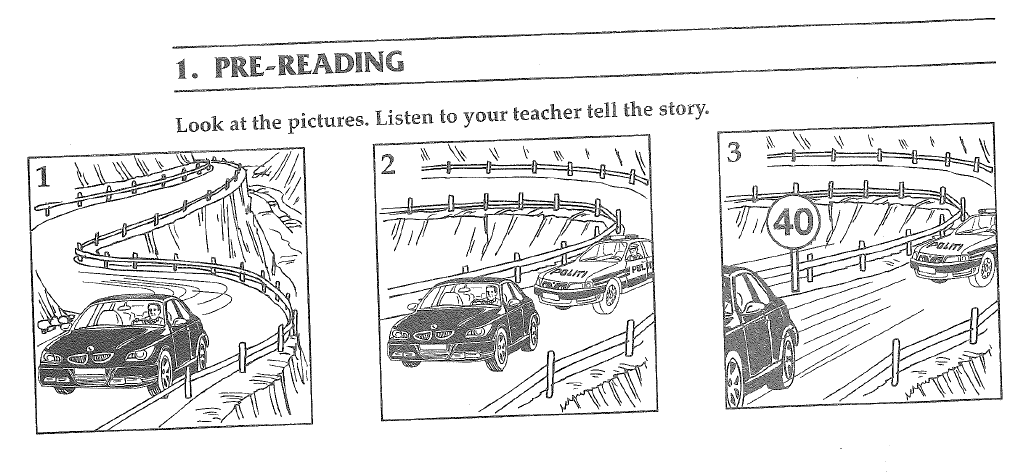 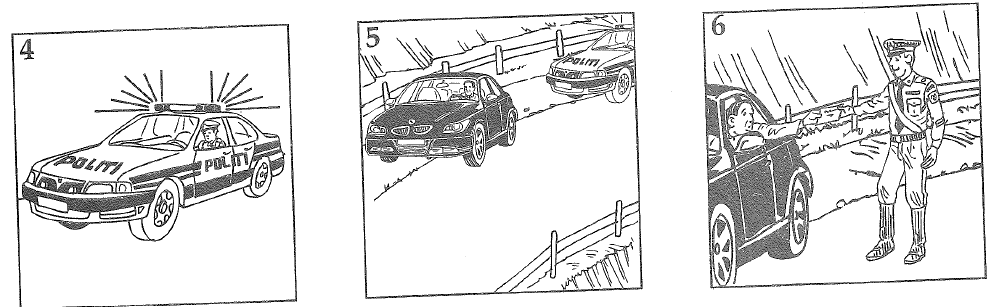 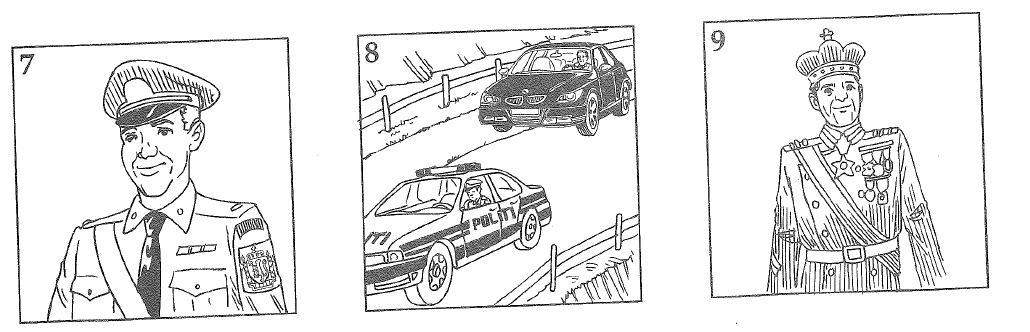 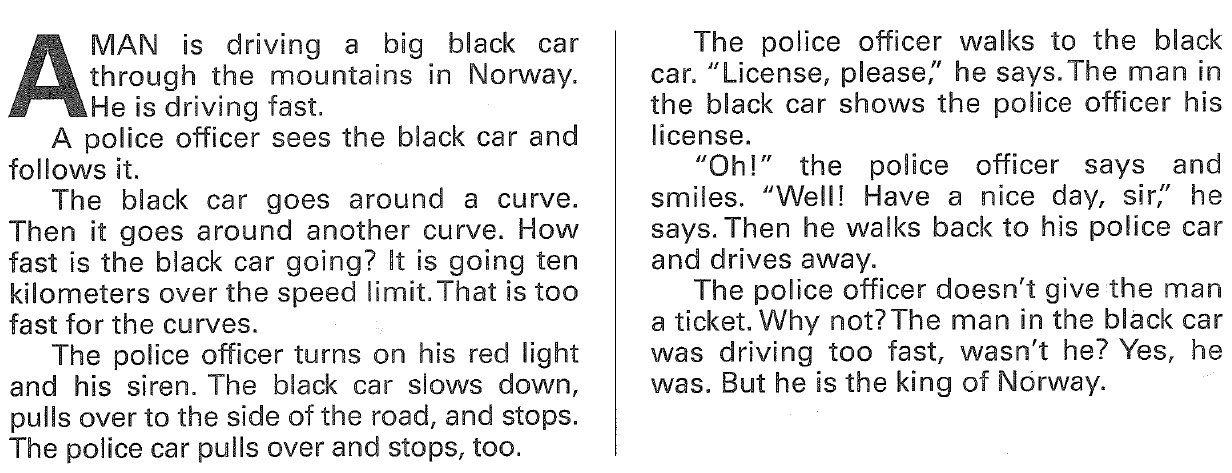 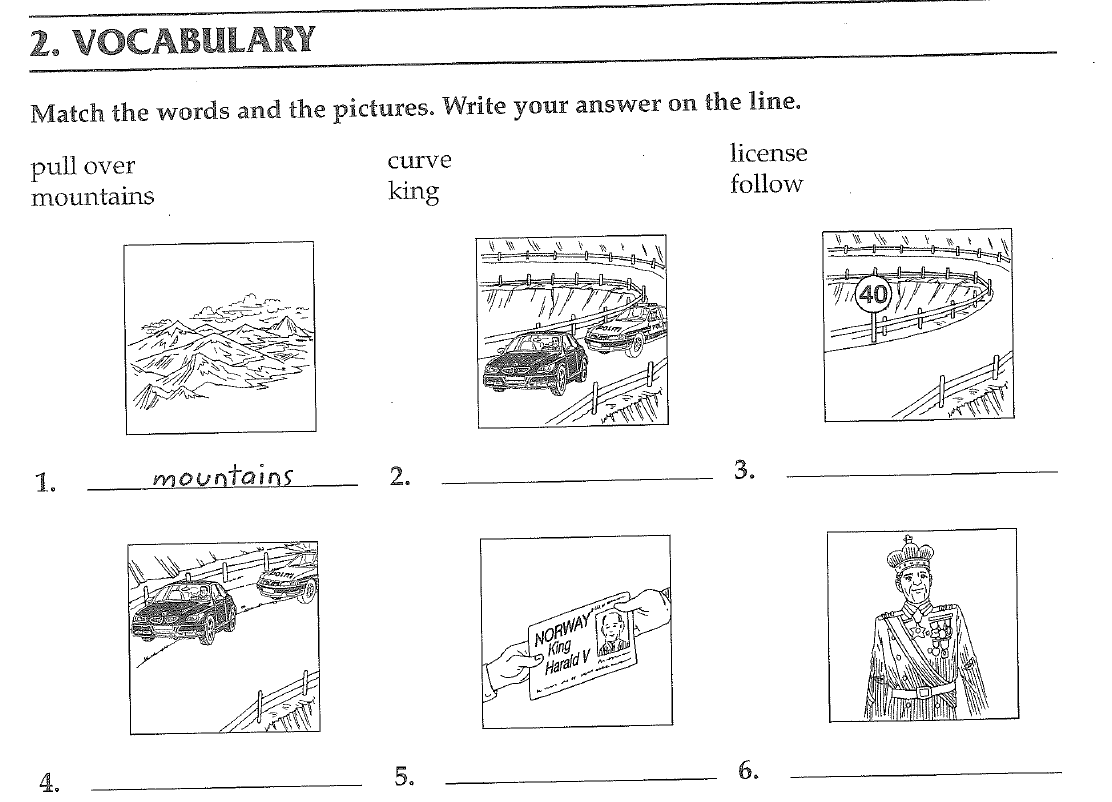 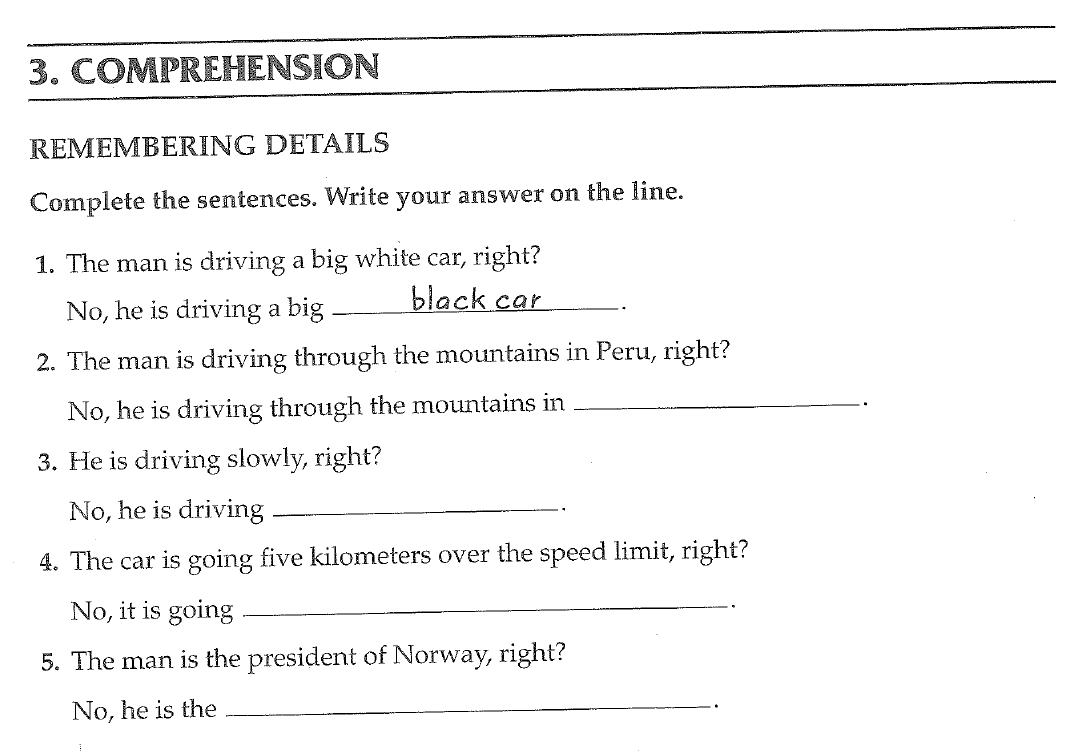 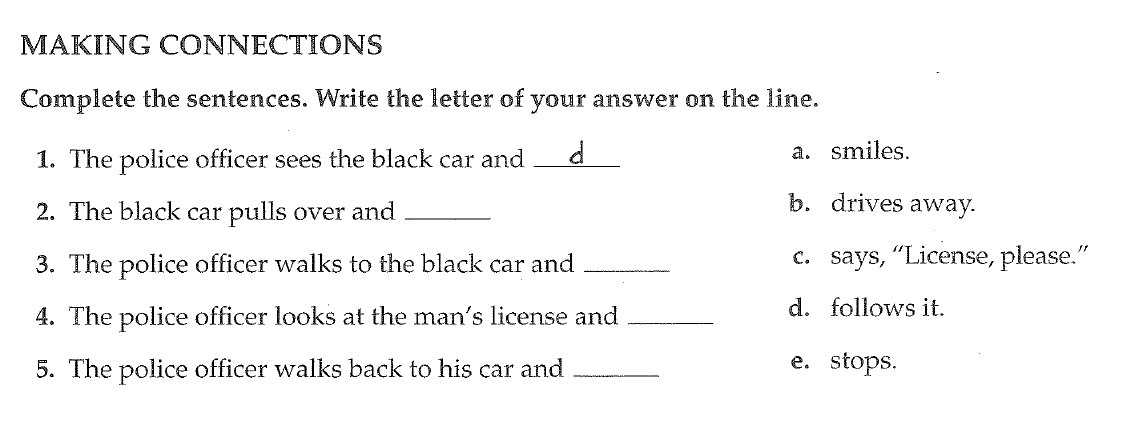 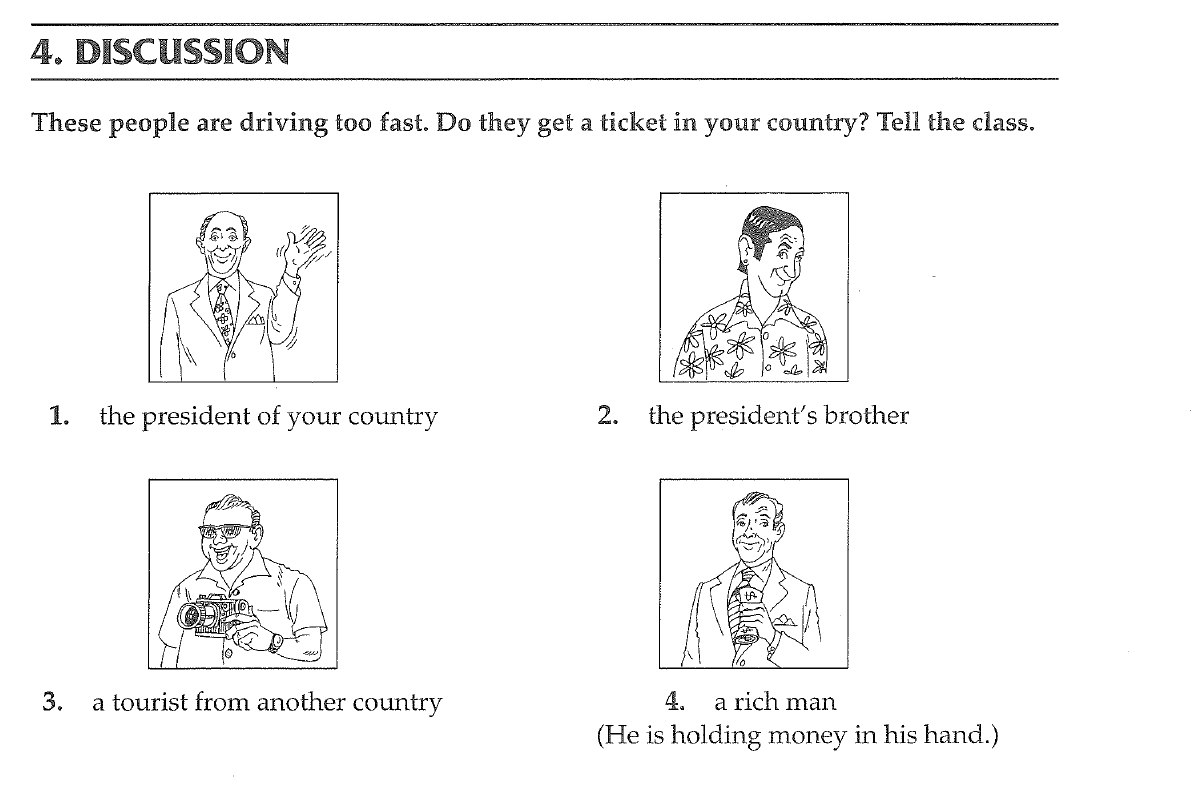 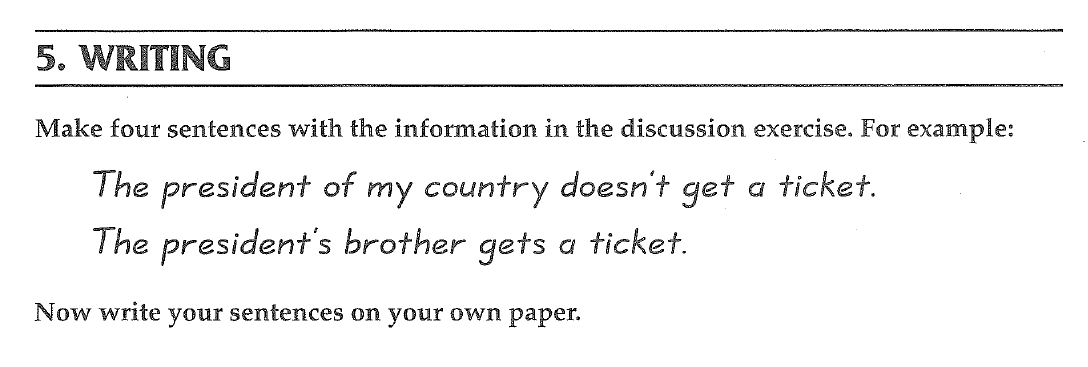 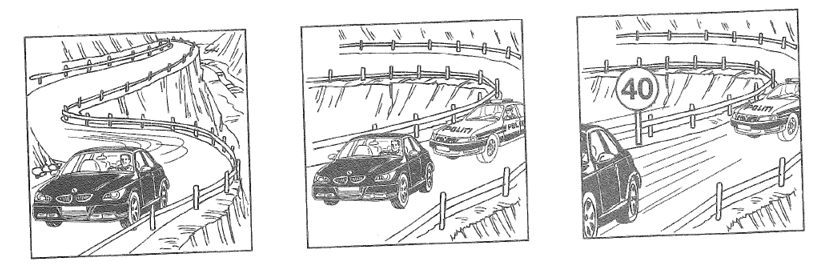 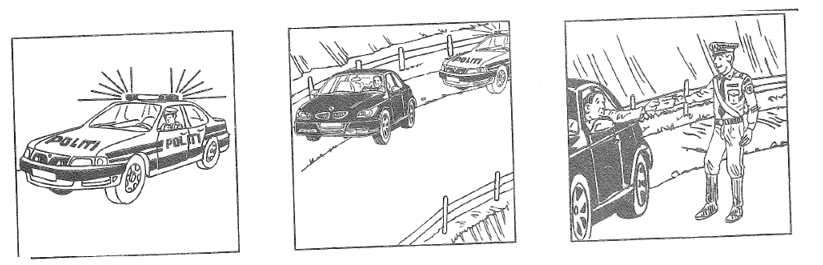 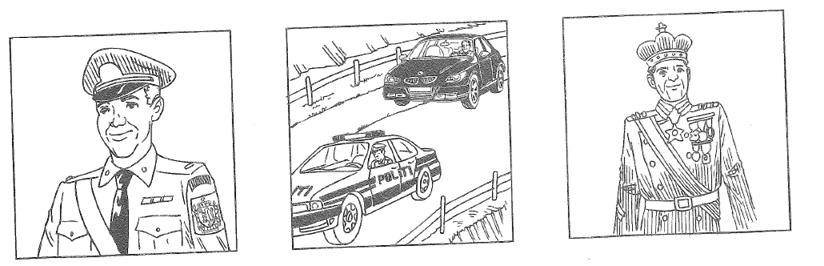 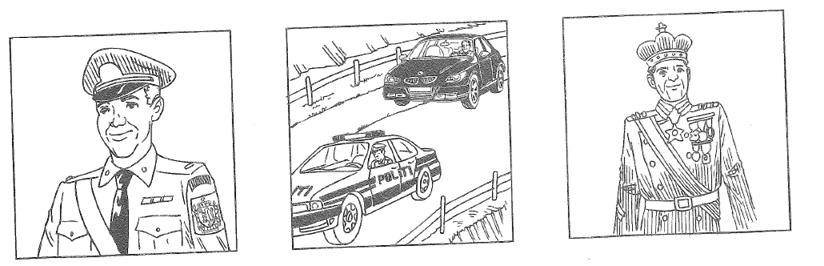 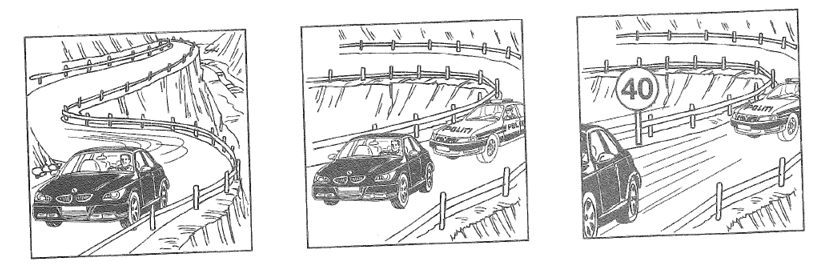 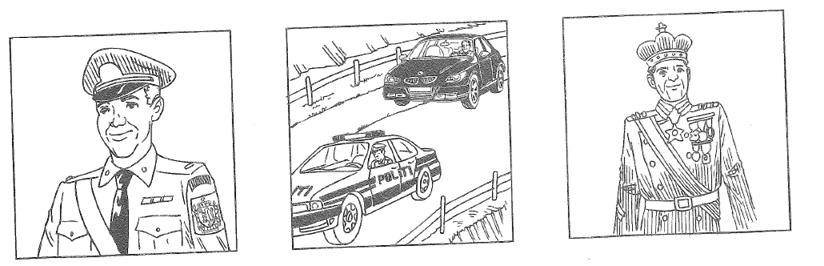 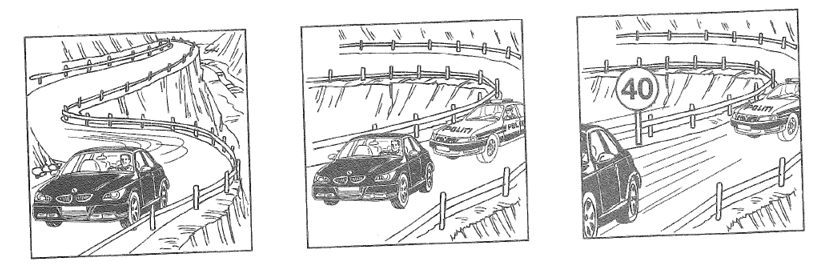 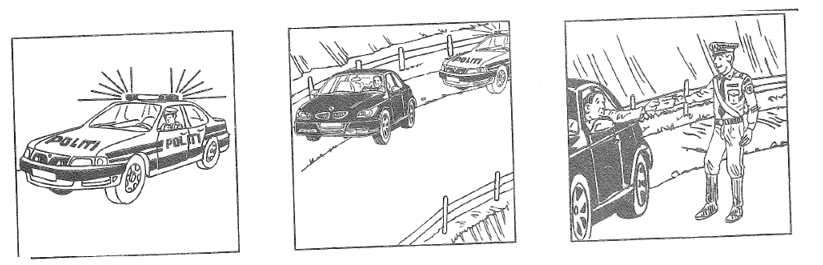 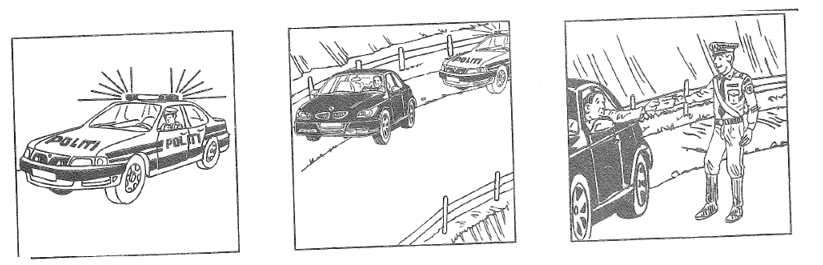